Site:
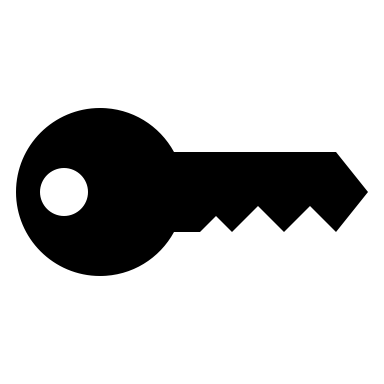 [Speaker Notes: Please fill in site name]
Information / Background
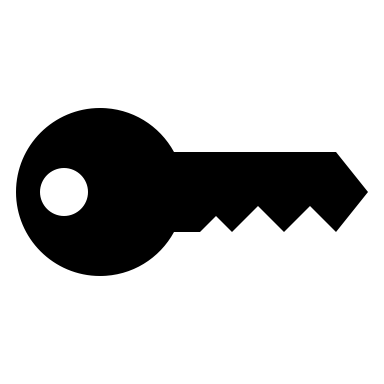 2
[Speaker Notes: Insert your facility photo (LEFT) and the facility data points (RIGHT)

Brief description of facility
Level of the facility
# of patients on ART
# patients VL eligible
# VL samples collected / month 
VL Coverage
VL Suppression Rate

Accuracy of Data – Match between # of patients, # of samples, % coverage, etc.]
Stakeholder Analysis
[Speaker Notes: Capture all stakeholders
Includes actions for continued stakeholder engagement

Use one of the SA Tools and paste here.]
TEAM
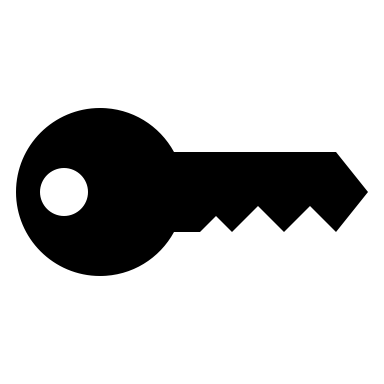 4
[Speaker Notes: Insert Photo and Complete team table]
Project Summary
Problem Statement:
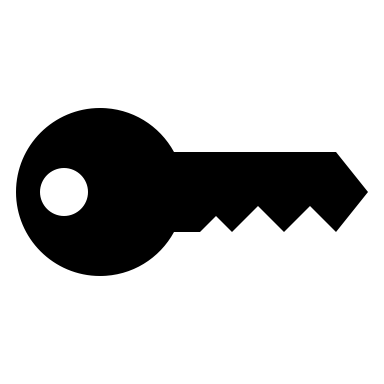 5
[Speaker Notes: Please add in:
Problem Statement
Aim Statement
Metric – with numerator and denominator
Interventions tested and selected – ONLY after testing and selecting complete, at the end of the project

Overarching Goal, Aim Statement, and Intervention all related to same problem statement
Problem Statement - 15 words or less, Adequately captures the actual problem addressed by the project, No solutions included
Aim Statement - Includes WHAT (Target improvement) BY WHEN (Timeline)
Intervention described / titled clearly and succinctly (can listeners tell what they did??)]
DEFINE
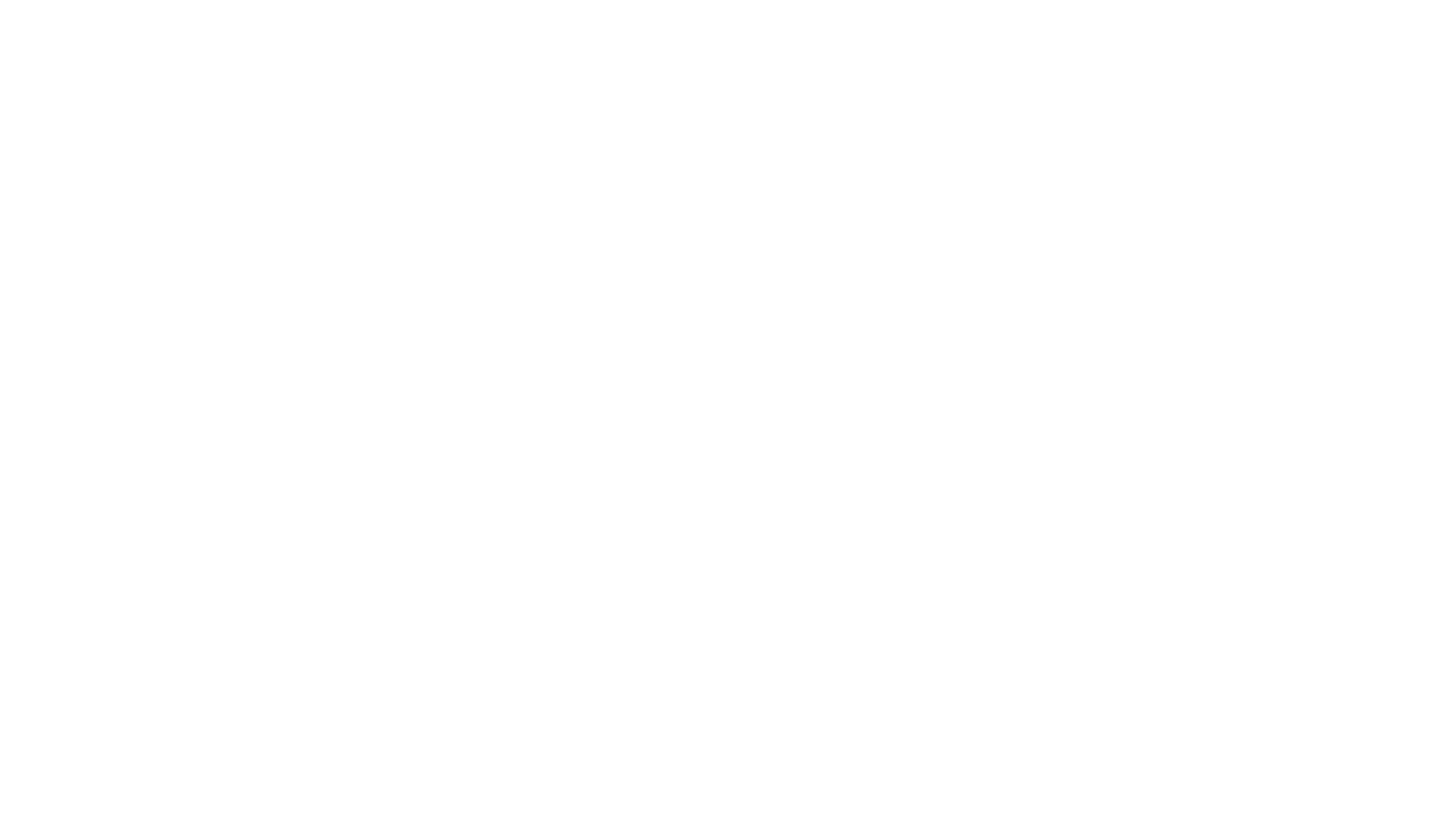 Elevator Speech
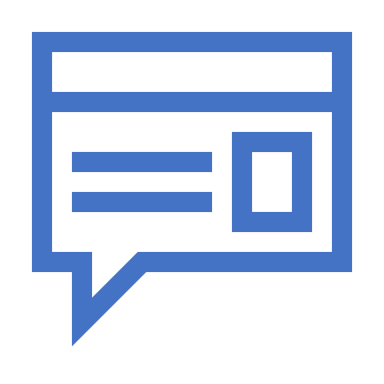 This project is about: 

As a result of these efforts:

 
It’s important because we are concerned about:


Success will be measured by showing improvement in:


What we need from you:
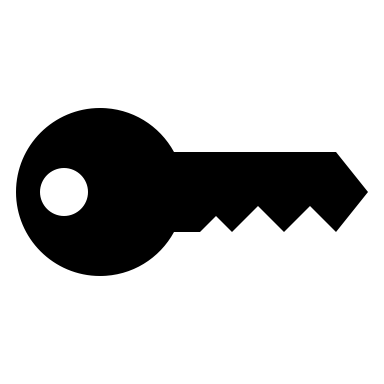 7
[Speaker Notes: Complete each line of the elevator speech
On the last line, identify to whom you are making the request or ask

Includes the big picture / goal – “This project is about”
Appeals to the stakeholder audience by answering the why & stating the importance – “As a result of these efforts” and It’s important”
Includes metrics
Includes an “ask”]
DEFINE: Process Table - Current Process
[Speaker Notes: Please complete with as much detail as possible. May use more than 1 slide if needed.

Sufficient detail showing understanding of current process
Only a single step, completed by a single person, included in each process step
Process Table AND Process Map (Visual)
Clearly identified OFI (Opportunities for Improvement)
All OFIs included in the Action Plan (whether related to the main aim or a “Just Do It”)]
Client Initiated on ART
VL Result Received from LAB
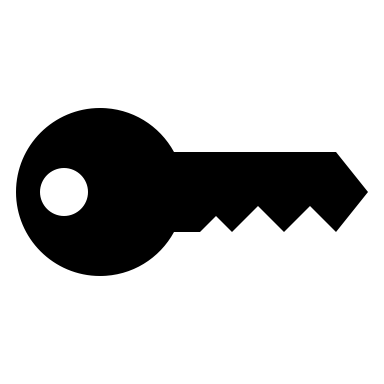 [Speaker Notes: Build a process table, using the boxes, arrows & symbols provided. A red dot = an opportunity, A yellow diamond = a decision point.]
DEFINE: Voice of Customer
[Speaker Notes: INSTRUCTIONAL:
Data Collection
Who did you ask? What questions did you ask? How many clients? How did you select the clients?
How was the data collected, i.e., method?
Data
Show data collected
Data Analysis & Action
How did you analyse & interpret what you learned?
What did you do with this information?


Data collection / method / Questions asked related to problem statement
Correct customer identified
Summarize results clearly]
MEASURE
MEASURE: Baseline Data – Run Chart
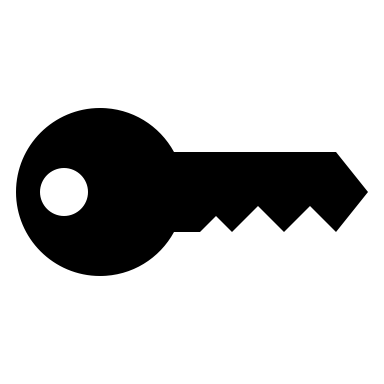 [Speaker Notes: Insert Run Chart with Baseline data, include the data box
INSTRUCTIONAL ONLY
Show multiple months of data collection
Average all baseline data points to determine one Baseline data number
Always include the numbers in a data table – numerator & denominator

Data Source Identified
Sample Size identified
At least 6 points
Raw data (numbers) included – Data Box
Percentage calculated correctly
Plotted on a Run Chart
Integrated into Aim Statement]
ANALYZE
Aim #
ANALYZE: RCA
1. 
2.
3.
1. 
2.
3.
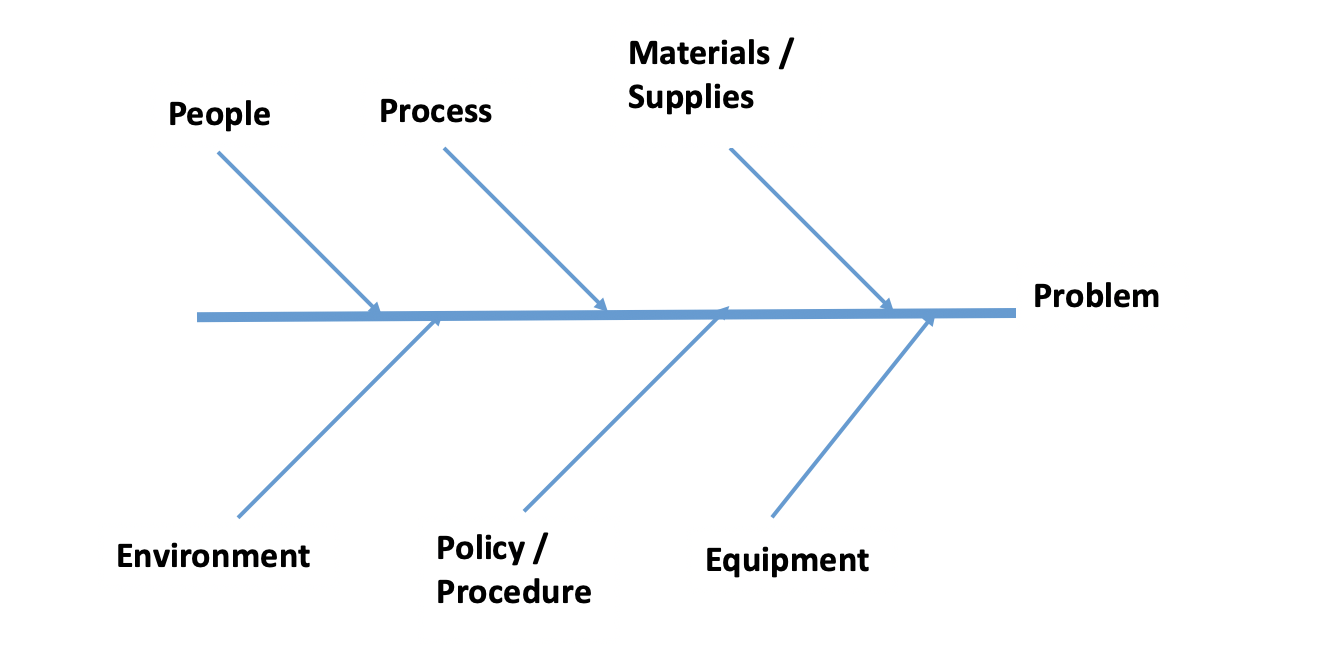 1. 
2.
3.
1. 
2.
3.
1. 
2.
3.
1. 
2.
3.
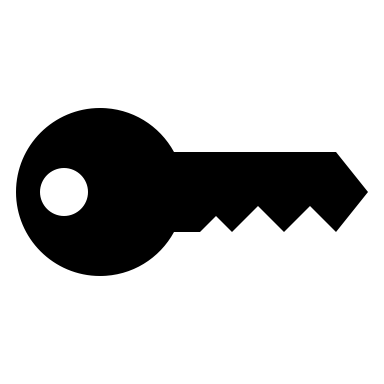 [Speaker Notes: What is/are the root cause/s identified? Circle / highlight the ones that you feel are root causes – that you will address in your project because you feel that they will be significant in solving the problem.
Problem Statement at head of the Fish (if using the Fishbone)
Complete list for each “bone” of the fish
Includes all data gathered from Process Map & VOC
Clearly identifies cause/s of the identified problem
Utilizes at least one or more QI tools (Fishbone, 5 Whys, etc.)]
Aim #
ANALYZE: 5 Whys
[Speaker Notes: You may want to take the one or more of the root causes and submit them to the 5 Whys tool – taking you further to discover the true root cause.]
IMPROVE
IMPROVE: 5S
5S – BEFORE
5S – AFTER
[Speaker Notes: Photos - Before & After, Included
5S Audit completed – Before & After]
Improve: 5S Audit
BEFORE
AFTER
[Speaker Notes: Photos - Before & After, Included
5S Audit completed – Before & After]
Major Improvement
IMPACT
Minor Improvement
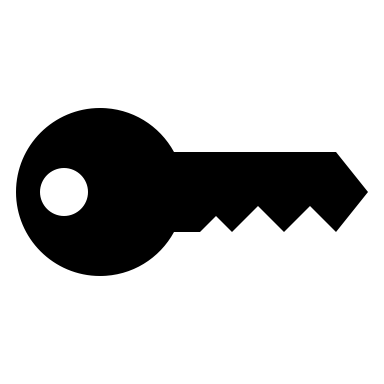 EFFORT
Easy
Difficult
[Speaker Notes: Place all identified OFIs into the I/E Grid; Circle / Highlight the one project on which you will work. Show the JDIs on the next slide.

Are the “Just Do Its” correctly identified?
Is there a clearly defined project?]
IMPROVE: Just Do It
[Speaker Notes: Instructional: Show photos or evidence of the JDI Actions Taken

Are the “Just Do Its” correctly identified?]
Facility Name:
Change Idea A
Worksheet for Testing Change
Aim #
PLAN
DO
Describe what actually happened when you ran the test:
STUDY
Describe the measured results and how they compared to the predictions:
ACT (select one)
Adopt  Standardize
Adapt  Describe what modifications to the plan will be made for the next cycle
Abandon
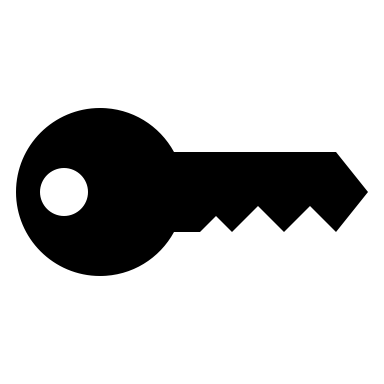 [Speaker Notes: Instructional: Do not report what actually happened and the measured results were achieved until AFTER you have tested the change AND measured the results

Tests related to causes identified in the Analyze phase (Rationale for selecting each change given)
Each Test of Change clearly identified / described
Remeasurement after each PDSA
Remeasurement displayed on the Run Chart & Annotated
How many tests of change?
Any progress on AIM?
Actions for next test (PDSA) identified after each test?]
Facility Name:
Change Idea B
Worksheet for Testing Change
Aim #
PLAN
DO
Describe what actually happened when you ran the test:
STUDY
Describe the measured results and how they compared to the predictions:
ACT (select one)
Adopt  Standardize
Adapt  Describe what modifications to the plan will be made for the next cycle
Abandon
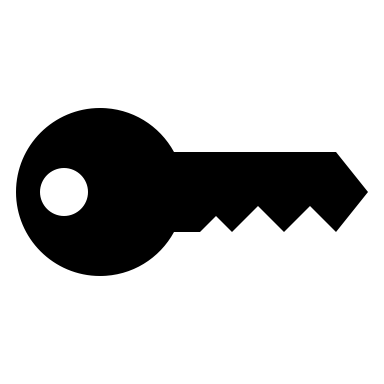 [Speaker Notes: Tests related to causes identified in the Analyze phase (Rationale for selecting each change given)
Each Test of Change clearly identified / described
Remeasurement after each PDSA
Remeasurement displayed on the Run Chart & Annotated
How many tests of change?
Any progress on AIM?
Actions for next test (PDSA) identified after each test?]
Improve: Process Map
‘Before’ State Process Map
‘After’ State Process Map
23
[Speaker Notes: Show 2 process maps – Before & After your improvement - May use boxes, draw, or use sticky notes (must be able to read. Compare the problem area in the ’Before’ State process map to the updated ‘After’ State process map.]
IMRPOVE: Run Chart
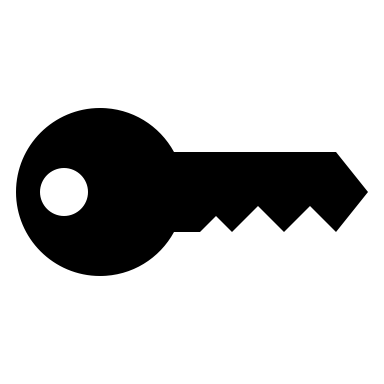 [Speaker Notes: Insert Run Chart with Baseline Data (BEFORE) and Improvement Data (AFTER)
Instructional: Insert Run Chart here 
Include numbers in a data table –  numerator & denominator

Improvement – Did it occur? Was AIM reached?
Is the evidence of improvement seen in the run chart? Is the run chart annotated to indicate the various tests of change?]
Improve: Final Intervention (Change Package)
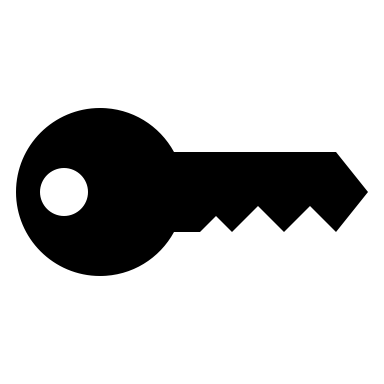 [Speaker Notes: Quality of Intervention – Innovative, sustainable, makes sense, demonstrates connection to entire project (i.e., related to identified causes and addresses problem statement)

Standardized – Presented in a standardized format, a SOP, a job aid, or a video - for reproducibility & spread]
CONTROL
Control Plan
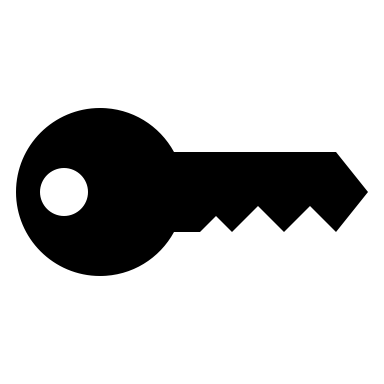 [Speaker Notes: Transition to Process Owner
Review Criteria for Project Metrics after the project closes – Who, What, When, Where, How often?
Plan for course correction if control is not maintained]
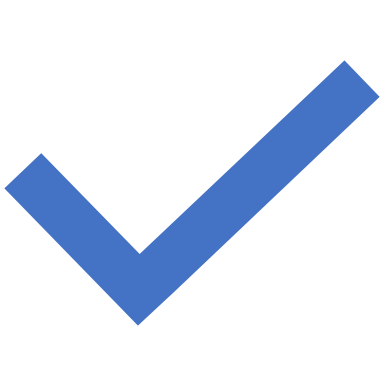 Summary
Capability Maturity Model (CMM)
BEFORE
AFTER
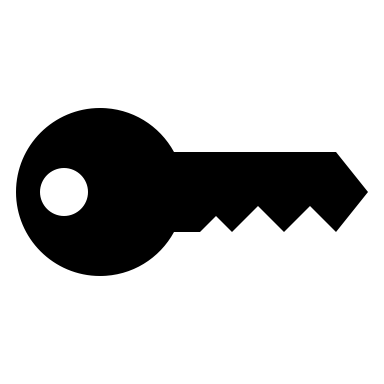 Lessons Learned
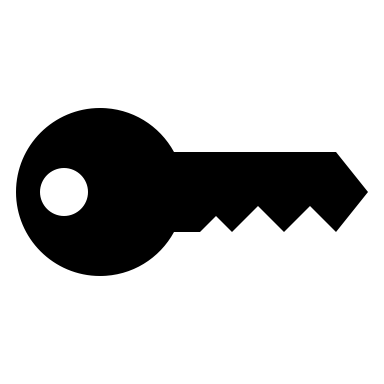 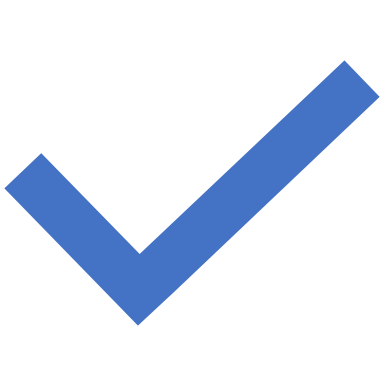 Appendices
Deliverables
Project Summary Slide: Aim, Metric & Changes
[Speaker Notes: A summary of all deliverables]
Facility Name:
Process Measure
Data Collection Plan
[Speaker Notes: Worksheet - Data Collection Plan]
Opportunities for Improvement
[Speaker Notes: Worksheet to Capture ALL OFIs: List all OFIs – from the process mapping activity, from the VOC, from the Root Causes (obtained from the Fishbone or the 5 Whys)]
Facility Name:
1.
2.
3.
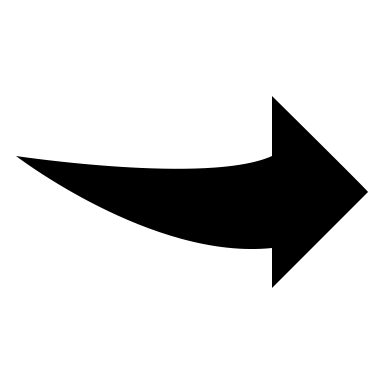 1.
2.
3.
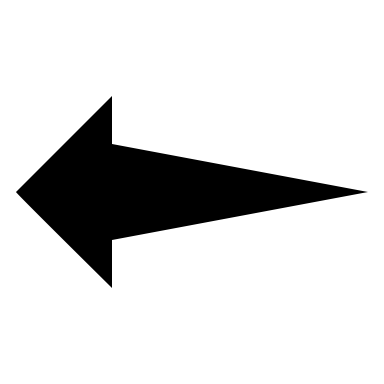 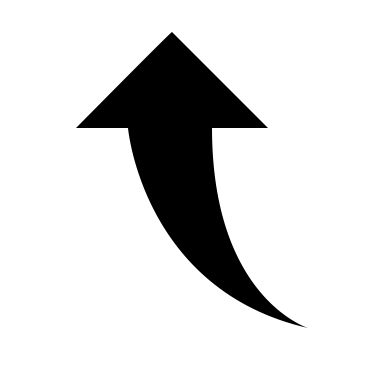 1.
2.
3.
[Speaker Notes: Worksheet for Selecting Changes: List key findings from each of the inputs noted above, in the orange text boxes. Feel free to add more items if needed. These are the key factors that you identified through each of these tools – the factors that will be used to guide you to the best CHANGES to test.]
INSTRUCTIONAL SLIDE ONLY
This is a template for the presentation and final report for a quality improvement project.
Each slide contains specific instructions in the NOTE SECTION, including the actual tool that you will use. The criteria for the correct use of each tool is found on each slide and all together in the QI Project Evaluation Checklist.
This PPT can be used for the life of the project. It can be used for a detailed presentation of the deliverables as they are created throughout the project.
As one tool is complete, that tool can be moved to the appendices and new tools can be presented. 
For the final presentation, keep all slides marked with a key icon, showing the outputs of key tools. The team should focus on what they learned from each tool and how those key learnings have been used to inform the next phase. All other slides would be available for review in the appendices.
Of course, if asked to provide a short overview of the project, the project summary slide and the final run chart should tell the project story.
In addition, the appendices include several worksheets that can be used to summarize outputs and plan for next steps.
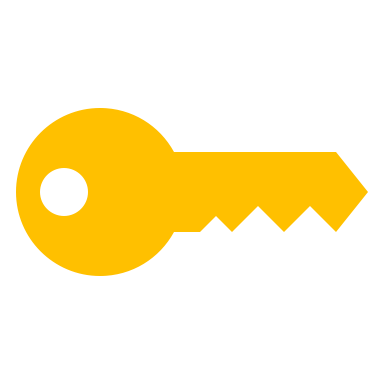